Hypertension and diabetes
Åsa Lundgren, Rotary Doctors,
 June 2024
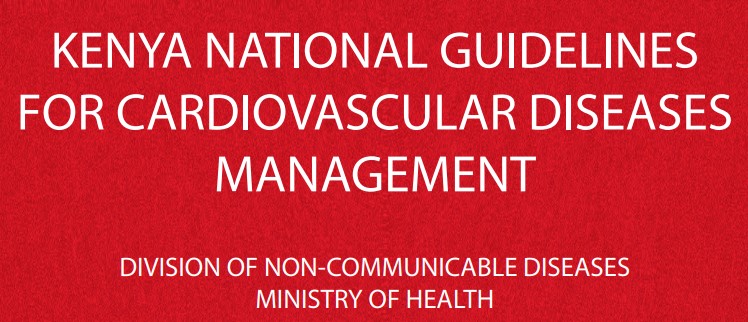 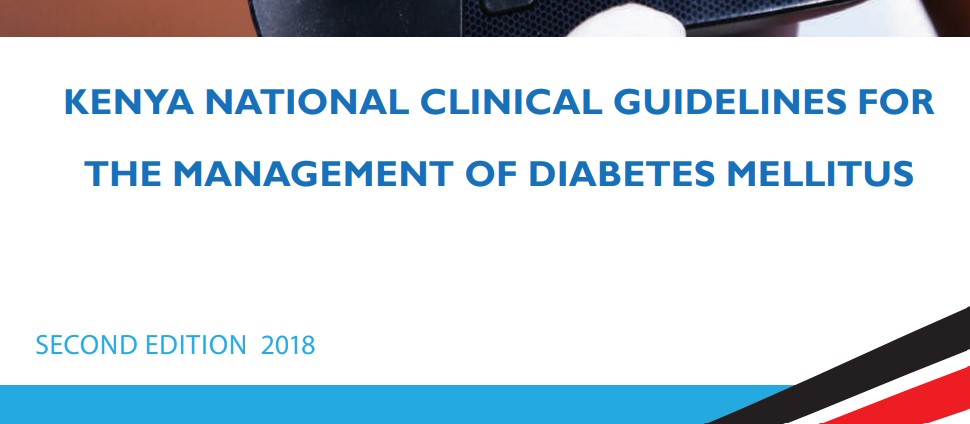 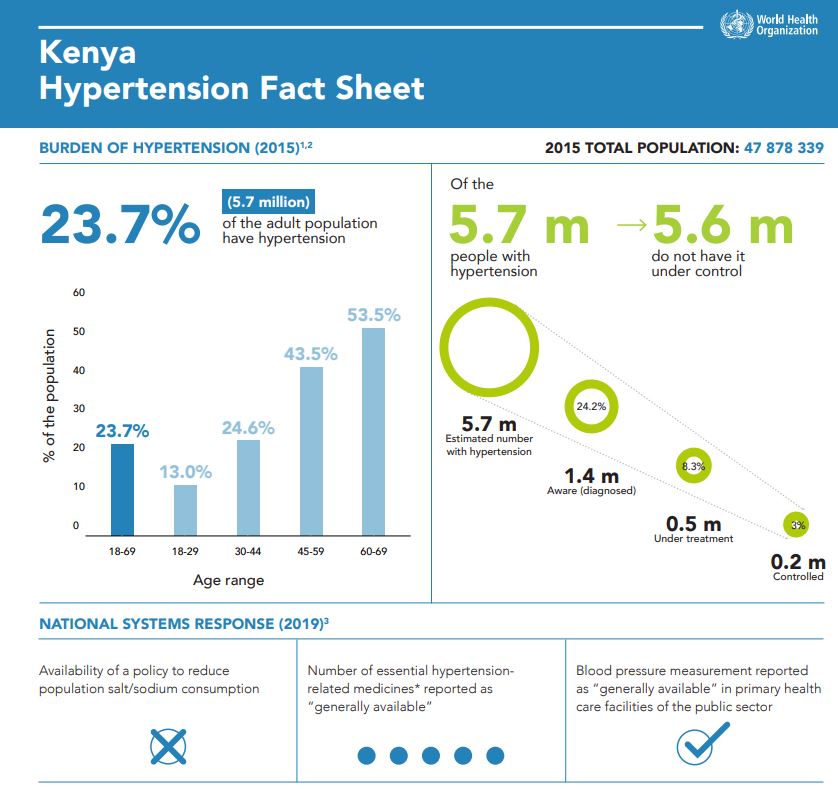 What is blood pressure?
The pressure of the circulating blood on the vessels.
Systolic: When the heart contracts.
Diastolic: When the heart rests between two beats.
What is high blood pressure/hypertension?
>140/>90
Persistently elevated blood pressure in the arteries. 
 Increased pressure on the vessel walls. Hardening and thickening of the arteries = stiff arteries.
The heart needs to work harder.
Why is hypertension dangerous?
Increased risk för heart disease, including infarction
Increased risk of stroke
Increased risk of hypertensive renal failure
Retinpathy
Vascular dementia
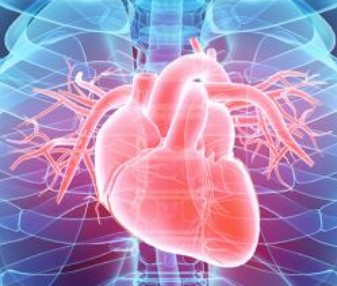 Causes of primary (essential) hypertension
Hereditary
Overweight
NaCl-consumtion
Stress
Age
Atherosclerosis
Diabetes
Secondary hypertension 5-10%
Caused by another disease:
Diabetes
Kidney disease
Pregnancy
Endocrine dieseases
Hyperaldosteronism
Medication (steroids, NSAID etc)
Symtoms of hypertension
Most often no symtoms!

Headache
Shortness of breath
Nosebleed
Blurred vision
Buzzing in the ears
To measure blood pressure
Sit or lay down
3-5 minutes rest
No coffee or tobacco for 30 min
At least once in both arms
Recheck if high
Pulse? Irregular?
Diabetes in Kenya
Prevalence: 4,5% (of this 10-15% is type 1 diabetes).  Rising!
About 50% are undiagnosed. 
10 000 deaths/year.
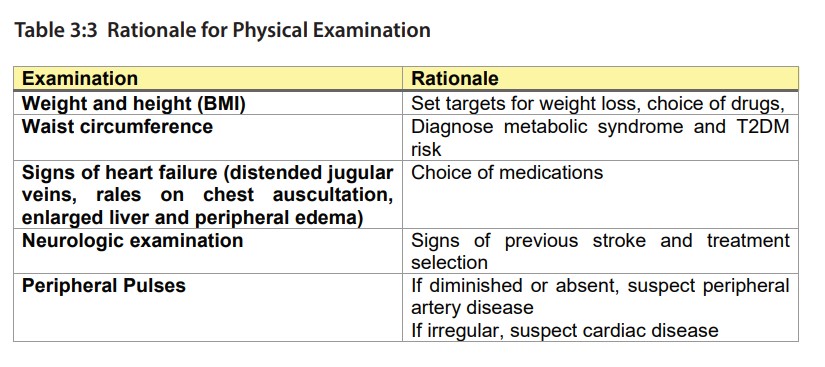 What can the patient do?
Reduce weight if BMI > 25
Physical activity
Fruits and vegetables
Reduce salt intake
Reduce alcohol
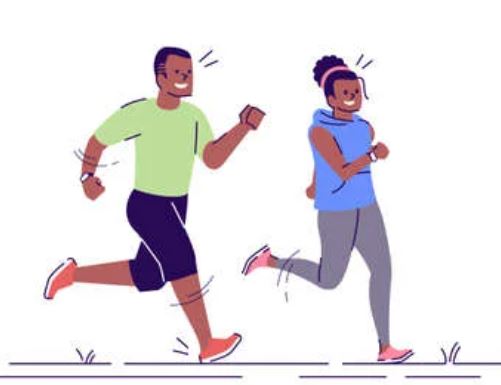 What to start with?
Start with 1-2 from these 3 groups:
Calcium-antagonists (Amlodipin, Felodipin)
Thiaziddiuretics (Hydrochlortiazid)
ACE-inhibitors (Enalapril, Ramipril) och ARB (Losartan)
Follow-up
Every month until <140/<90 is reached.
Increase doses and add medicines until maximal doses of the three groups. 

Then every 4th – 6th month (Kenyan guidelines)
If <140/<90 is not reached
Betablockers (metoprolol, atenolol): Blocking the effect of adrenalin/noradrenalin. Especially when chronic ischemic heart disease.
Loopdiuretics (furosemid): Especially if fluid retention.
Aldosteronantagonists (spironolacton)
Alfablockers
How to succeed?
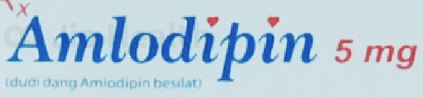 A well-informed patient!
What medicine should I take?
Why?
Life long medication
What can I do myself?
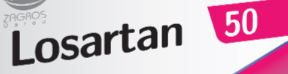 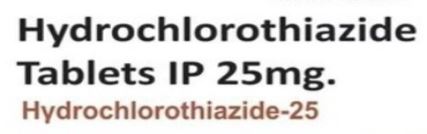 Diabetes
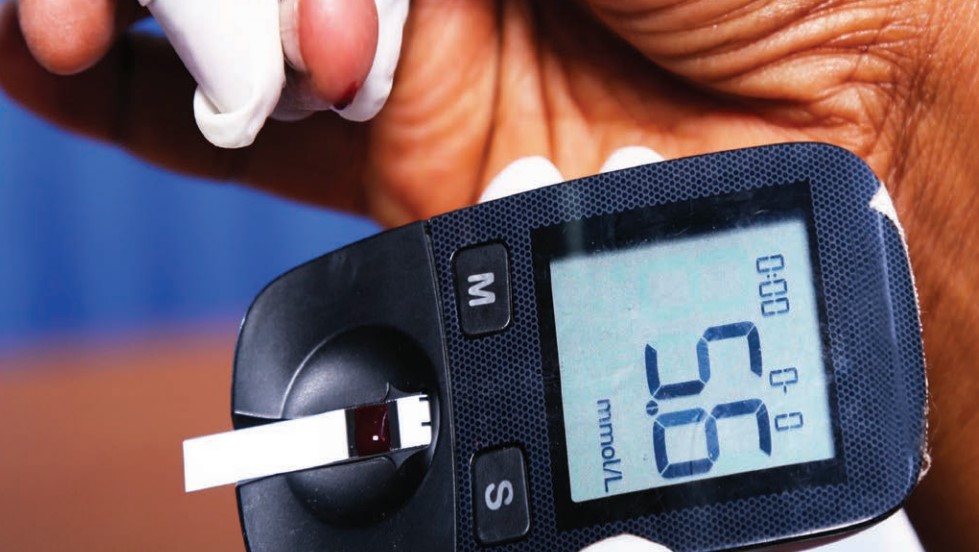 Type 1 diabetes
Chronic autoimmune disease. 
Beta-cells in pancreas are destroyed. No insulin production. 
Mostly children and young adults.
Type 2 diabetes
Reduced insulin producation
Peripheral insulin resistance
Have detectable insulin in the blood.
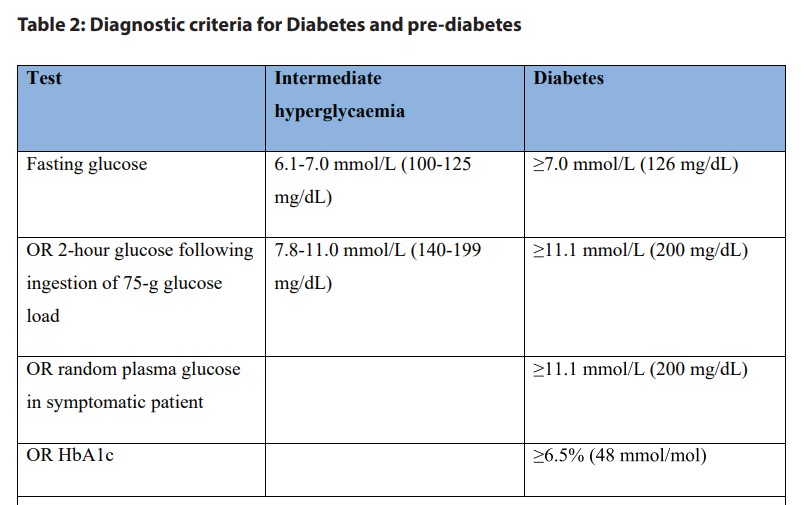 Why is elevated blood-glucos dangerous?
Type 1 diabetes
Insulin!
Often sudden onset
Weightloss
Thirst, polyuria
Nausea
Abdominal pain
Frequent vomiting
Fatigue
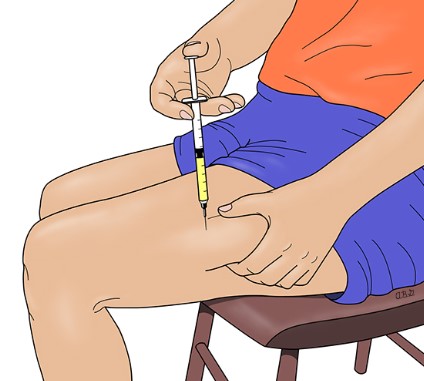 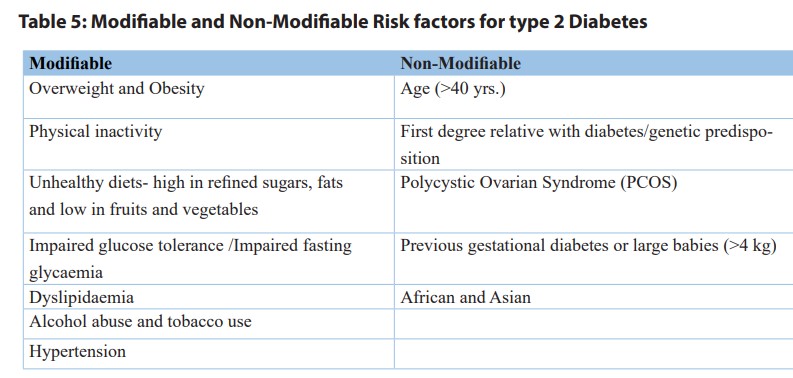 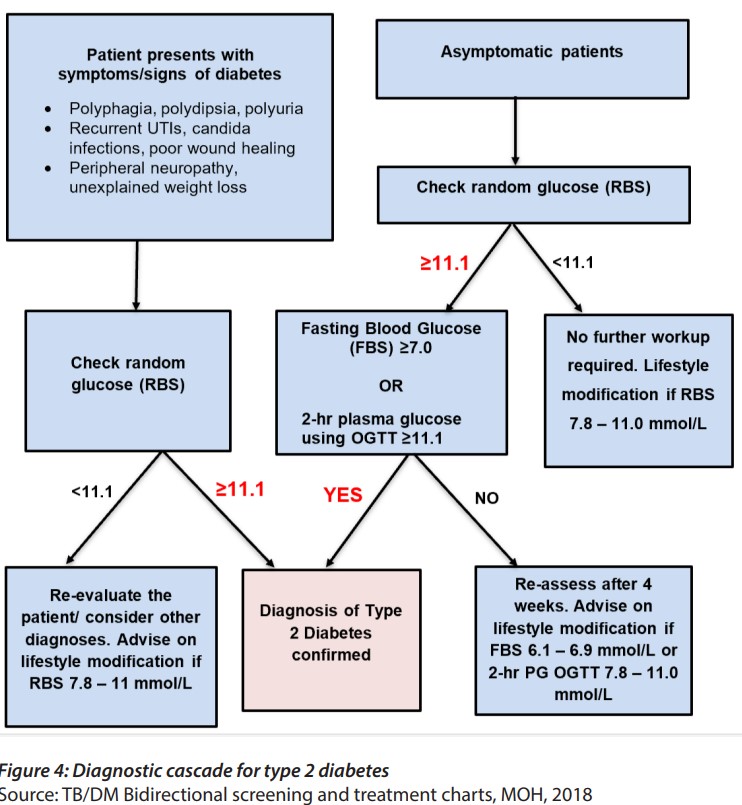 Insulin
Short/rapid-acting: Humalog, Novo rapid
Intermediate-acting: Humulin N, Insulatard
Long-acting: Levermir, Lantus
Pre-mix short-acting and intermediate-acting: Mixtard 70/30, Humulin 70/30
Treatment of type 1 diabetes
Insulin: Most common regimes:
Short/rapid-acting before meals 3 times a day + intermediate- or long-acting once or twice daily.
Twice-daily pre-mixed.

 Blood glucose testing! Before each meal, at bedtime, prior and following exercise. 
If not possible: Check frequently for 2-3 days.
Treatment of type 2 diabetes
Treatment of diabetes type 2
Metformin: First line. 500 mg OD. Increase doses to maximum 1000 mg BD.
Add second drug: (Glibenclamide)
Insulin
How to succeed?
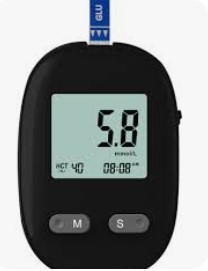 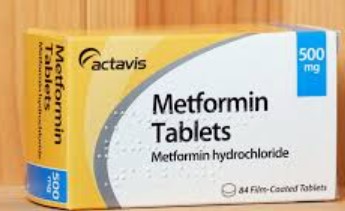 A well-informed patient!
What medicine should I take?
Why?
Life long medication
What can I do myself?
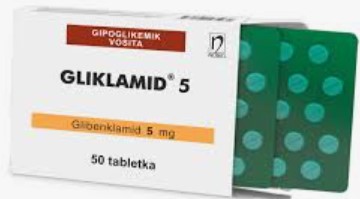 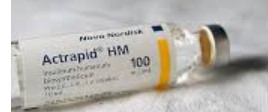